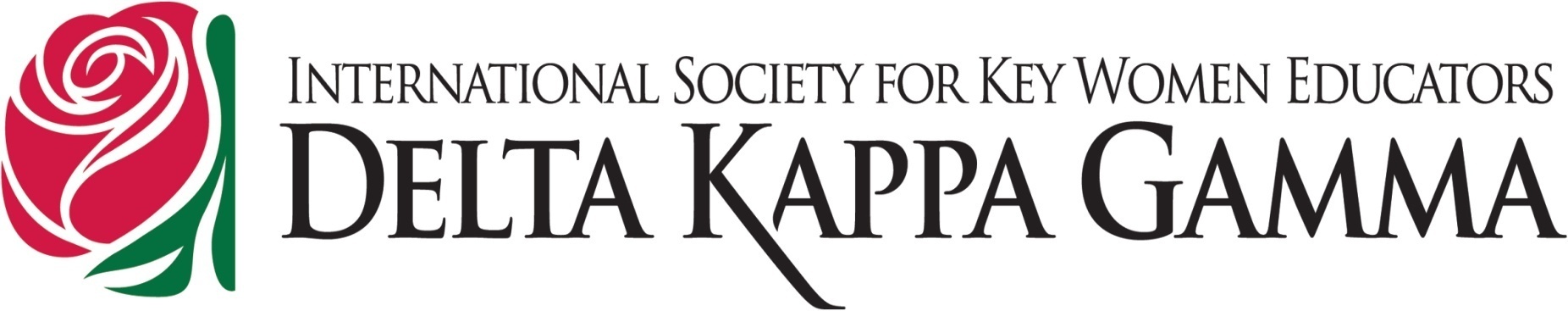 The Educational Excellence Committee
Direction and Suggestions for State Organizations/Chapters
Wow! Oh, No!Exciting!Uh, Oh!
How do we proceed from here?
What the Constitution Says
The committee (international) is composed of 13 appointed members: 2 from each region, a chair, the NGO representative and a music representative. Ex officio members are the international president and Membership Services Administrator.

The committee may function as a whole and in smaller groups to accomplish its responsibilities
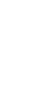 What the Constitution Says
The committee shall

promote programs and projects for excellence in education

identify long-term and short-term programs and projects that focus on topics adopted by the Society, and shall transmit suggestions for study and action to state organizations and chapters.

support programs of action that promote the personal well-being, intellectual growth, and global awareness of women educators.

encourage a focus on the arts at international conventions.
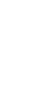 What the Constitution Says
The committee shall
 
develop strategies to enable chapters to encourage members to become leaders.

encourage states and chapters to participate in programs that promote professional growth of women educators

study and recommend action on professional issues and urge state organizations to initiate, endorse, and support desirable legislation or other suitable endeavors in the interest of education and women educators.

plan a training session preceding regional conferences for incoming state organization educational excellence chairs.
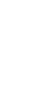 How is the Educational Excellence Committee (EEC)carrying out the directives for this first biennium?
Goals
Promote the Schools for Africa Project
Support Early-Career Educators
Encourage programs that
Increase members’ personal and professional pride
Focus on educational excellence
Promote the DKG/UN relationship
Increase members’ global awareness
Impact educational law and policy
Links on the Society Web site lead to many resources for 
state organizations and chapters
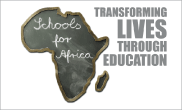 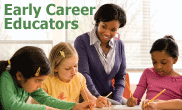 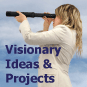 Links on the Society Web site lead to many resources for 
state organizations and chapters
Resources are being added weekly to the Web site library. 
Resources may also be accessed through the EEC webpage on the Web site.
Examples
Monthly Schools for Africa Newsettes with program and fund-raising ideas, up-to-date information on total Society donations, and fact sheets on countries involved.
Examples
Early-career Educator support resources, including
THAT--Teachers Helping Another Teacher project (from California State Organization)
Dinner and a Movie (from Omega Chapter,  Oregon)
How do State Organizations and Chapters transition from Program of Work Committees to Educational Excellence?
Remember!

State organizations and chapters are not required to have the same named committees as has the international level. They are required to fulfill the work of those committees that apply to state organization and 
chapter levels.
Options:


Keep same names/organization as before but incorporate new duties as necessary. 

Give current POW committees new names
[Speaker Notes: Legislative committees would still handle programs and activities that impact educational law and policy

World Fellowship/International Projects committees could also be in charge of Schools for Africa, DKG/UN relationship, and global awareness

PG&S could implement activities associated with increasing members’ personal and professional pride

Professional Affairs could promote Early-Career Educator support and involvement and educational excellence focus
New Names such as
Old POW = Educational Excellence Committee (umbrella committee)
	Early Career Educator Support Committee
	Schools for Africa/Project Committee
	Educational Law and Policy Committee
	Etc.]
Options:

Have one Educational Excellence Committee with more members who work together in smaller groups to achieve the responsibilities and report back to the whole.

Devise a totally unique plan that works for your particular state organization or chapter.
Remember, so long as the work of the Educational Excellence Committee is fulfilled, state organizations and chapters have great flexibility as to how the work is fulfilled.
Questions

Answers

Sharing your ideas!
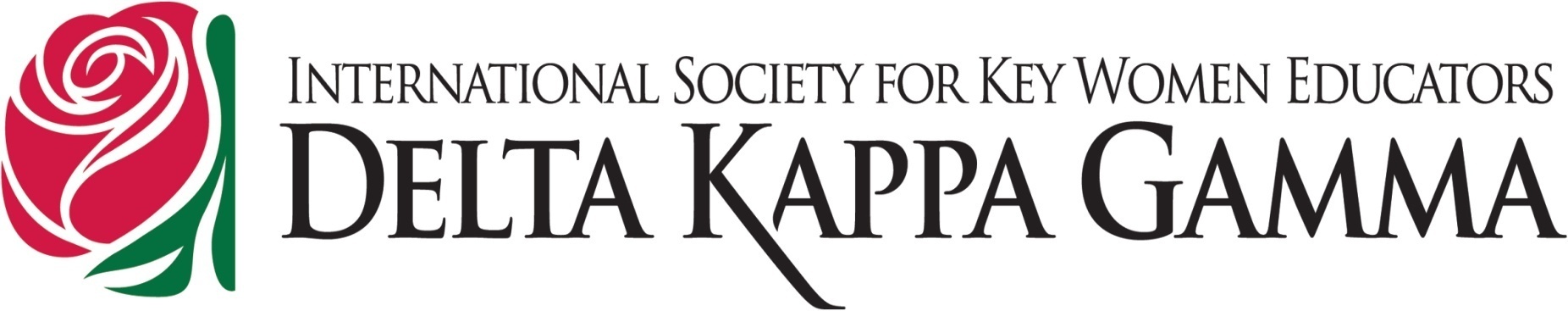 The Educational Excellence Committee
Direction and Suggestions for State Organizations/Chapters